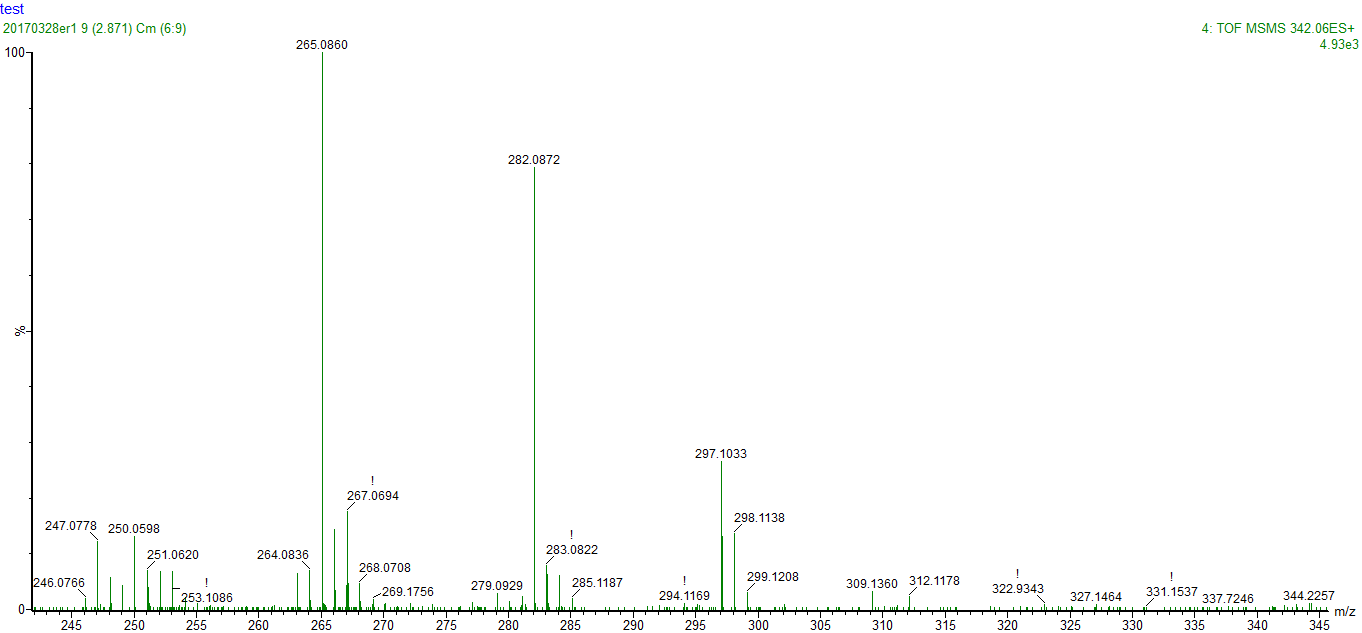 324
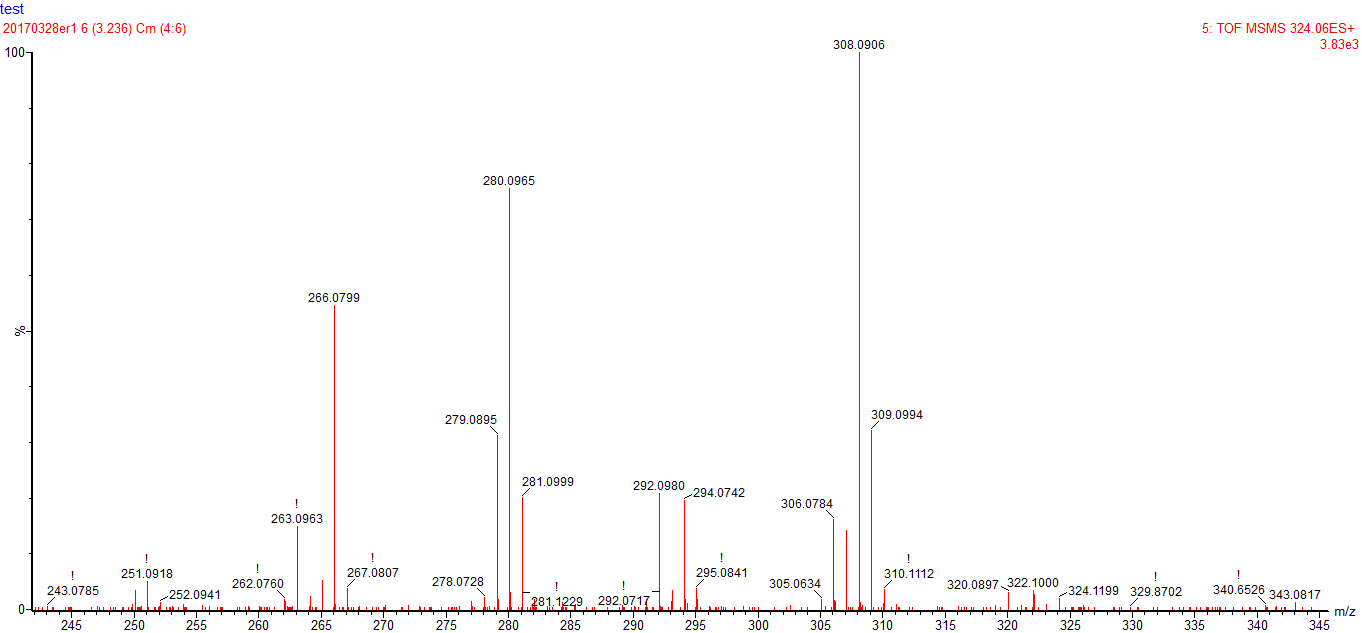 514
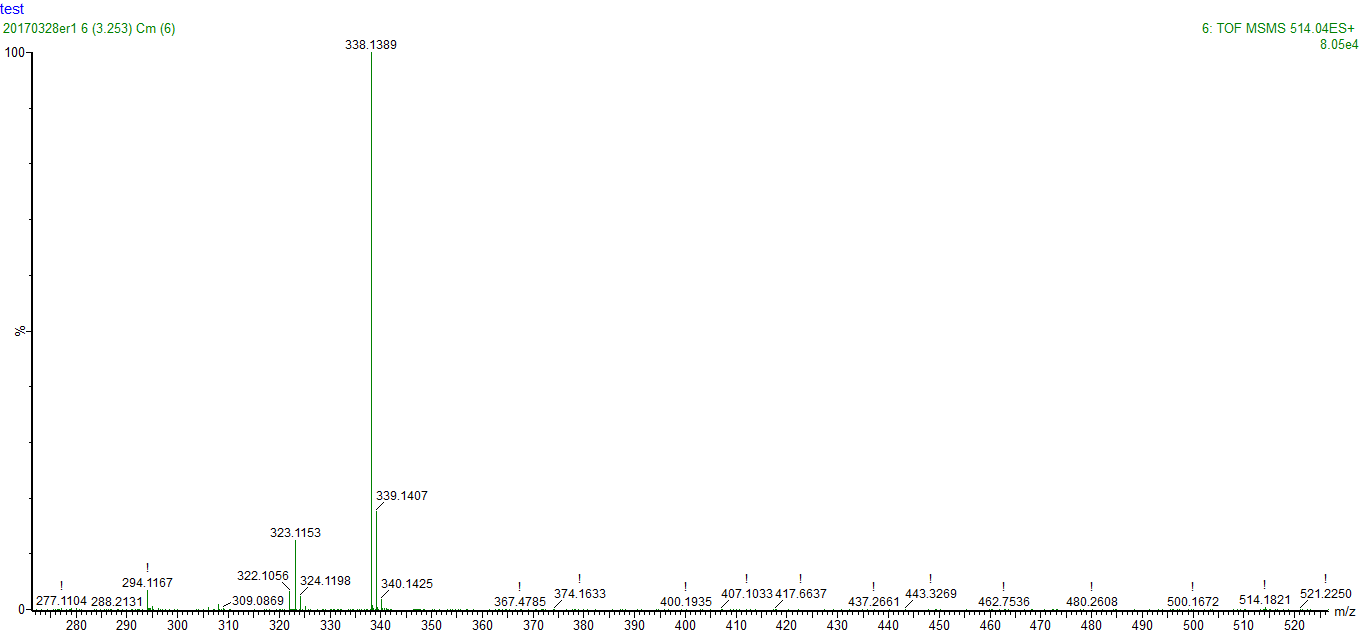 498
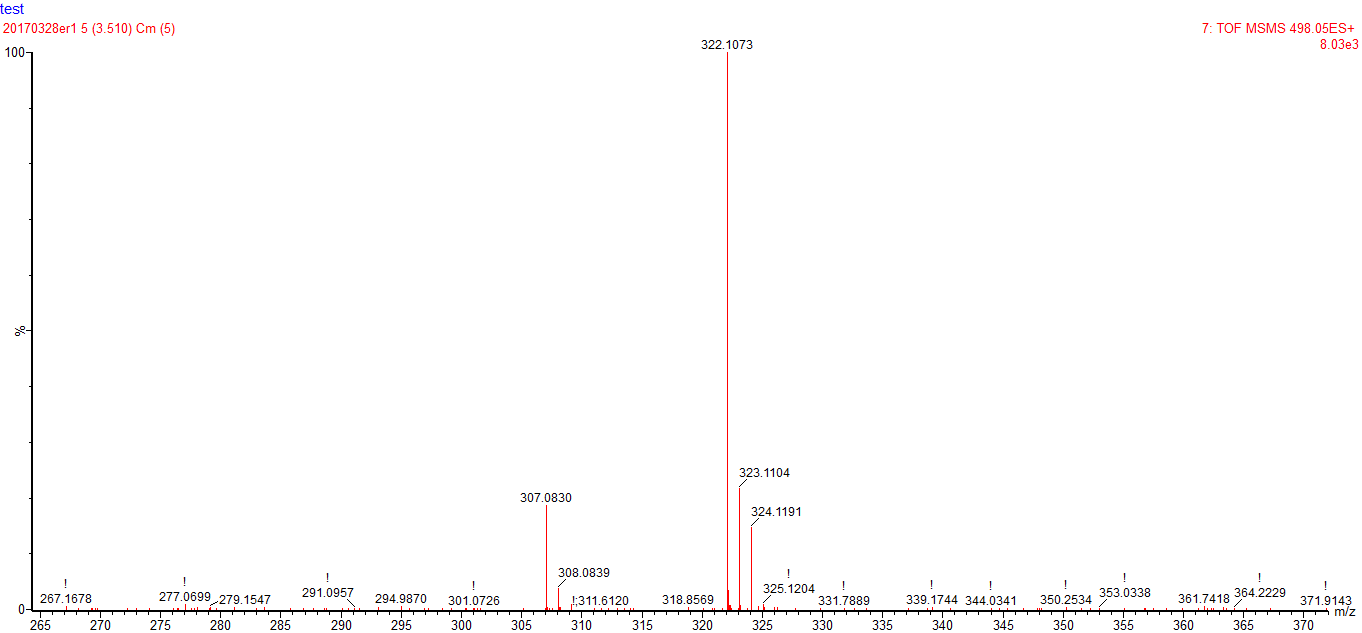 384
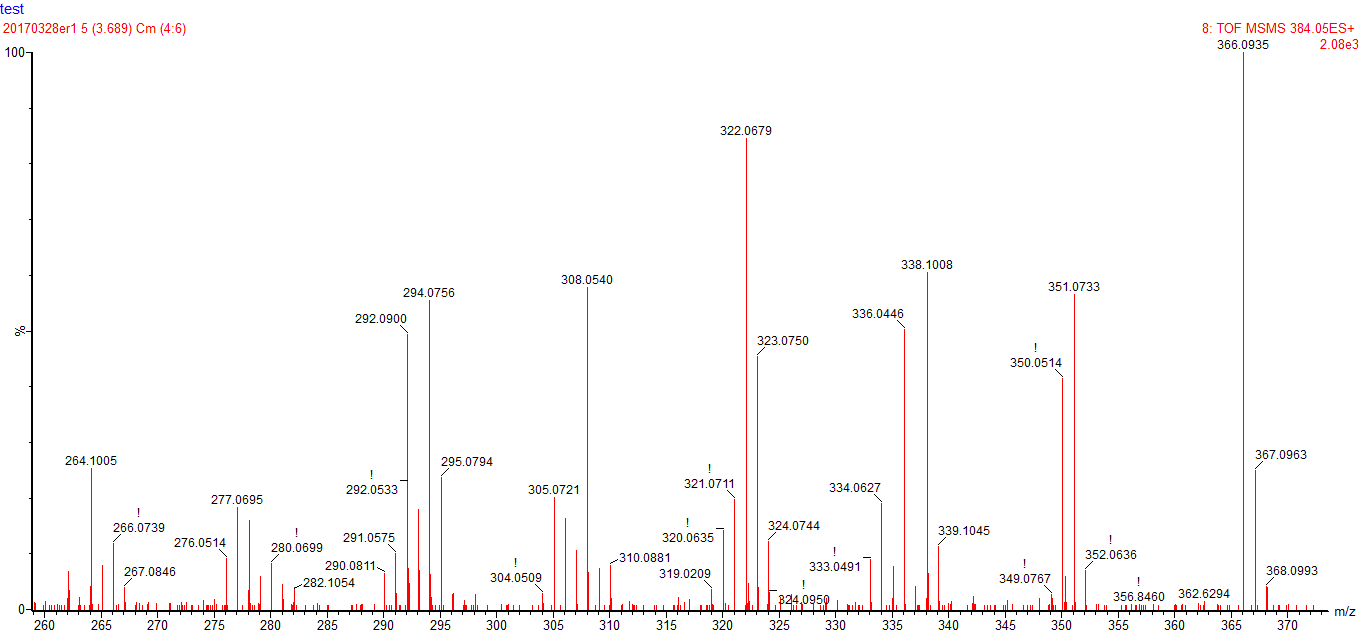 322
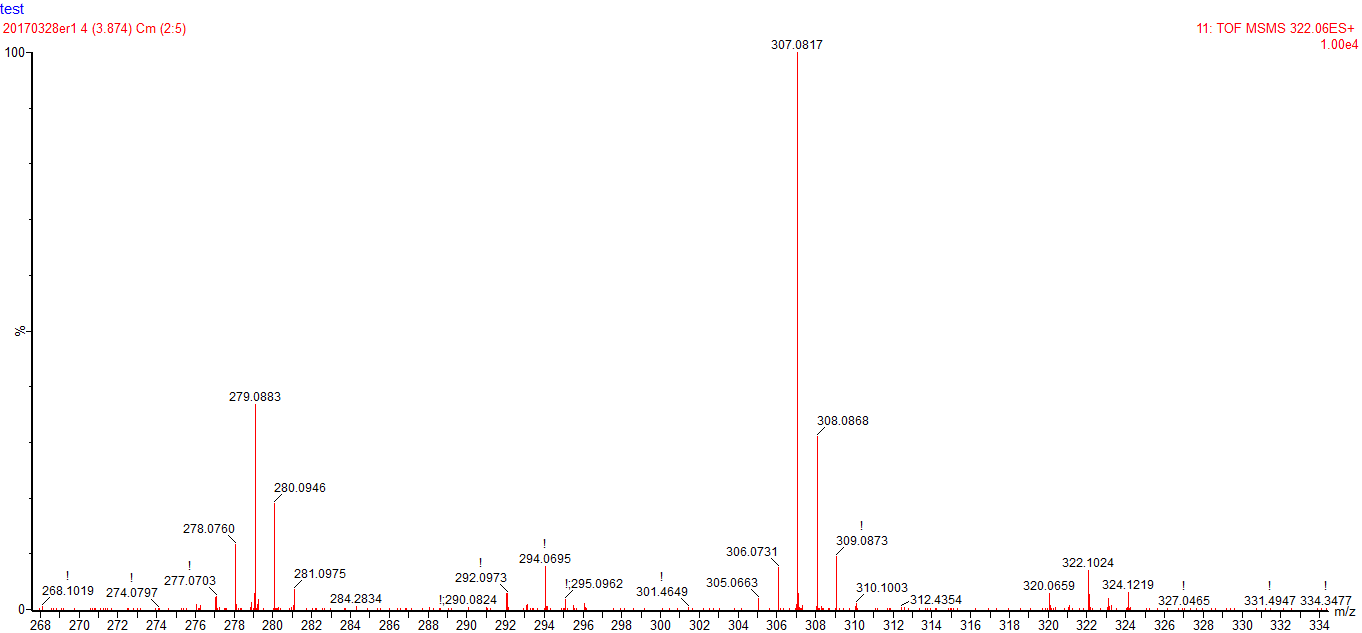 368
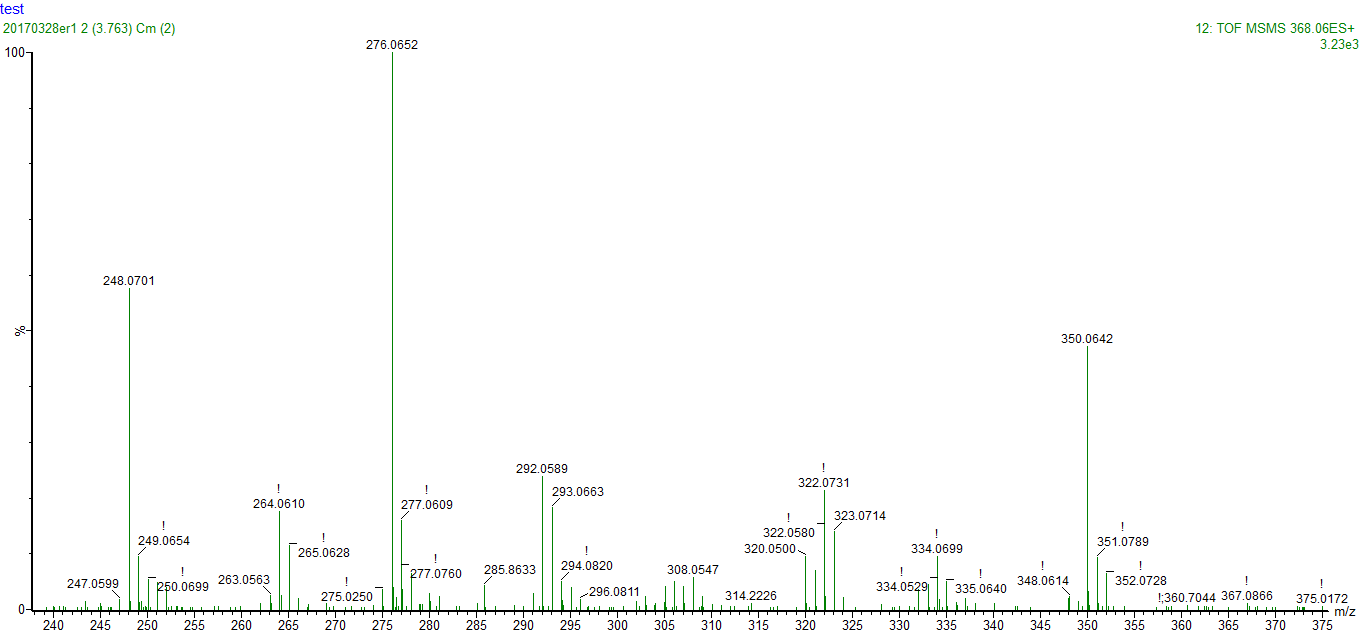 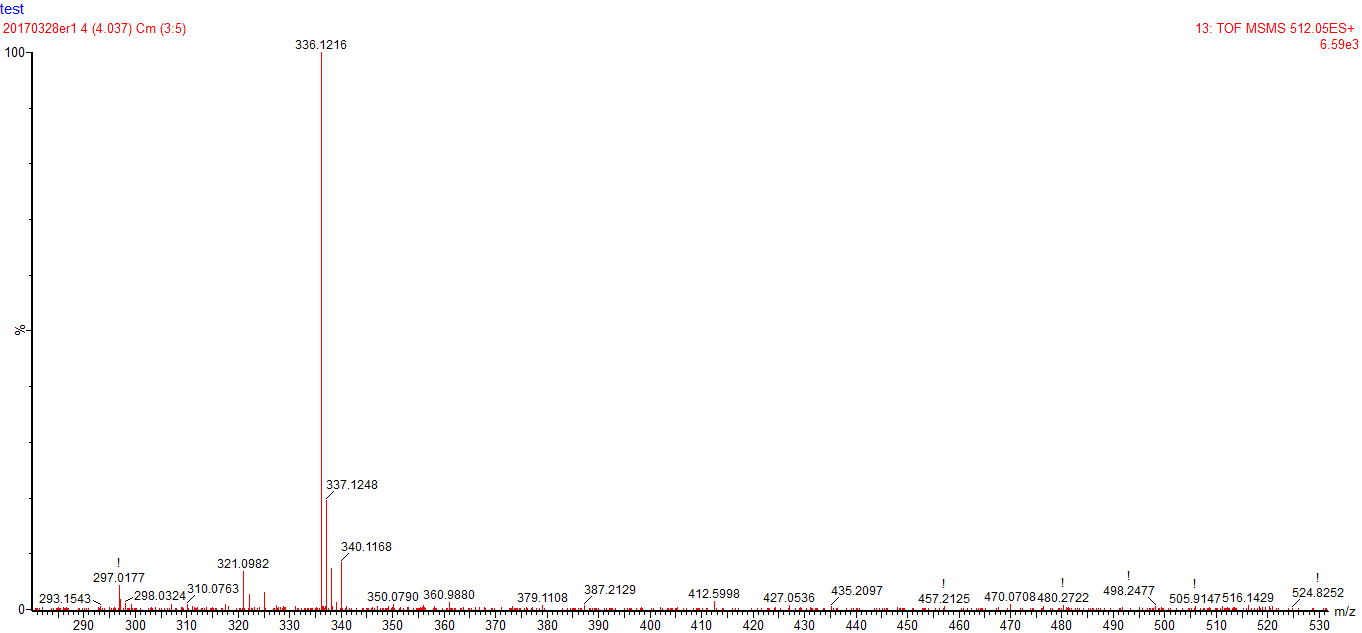 338
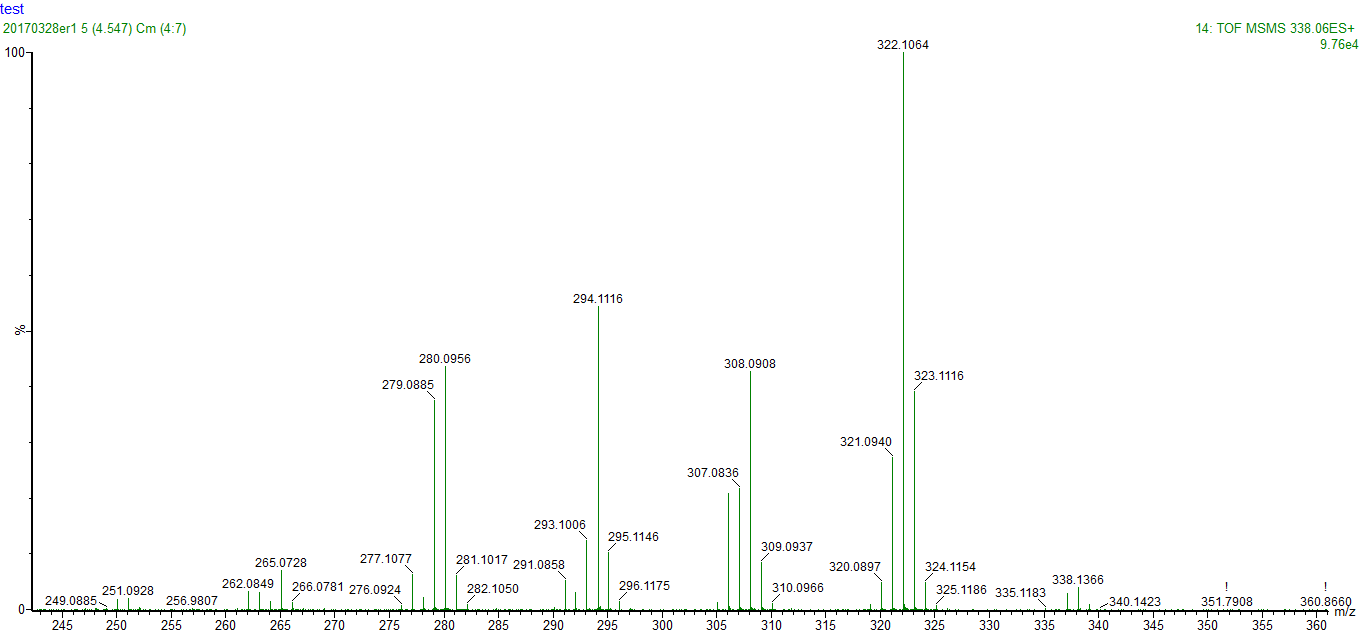 338
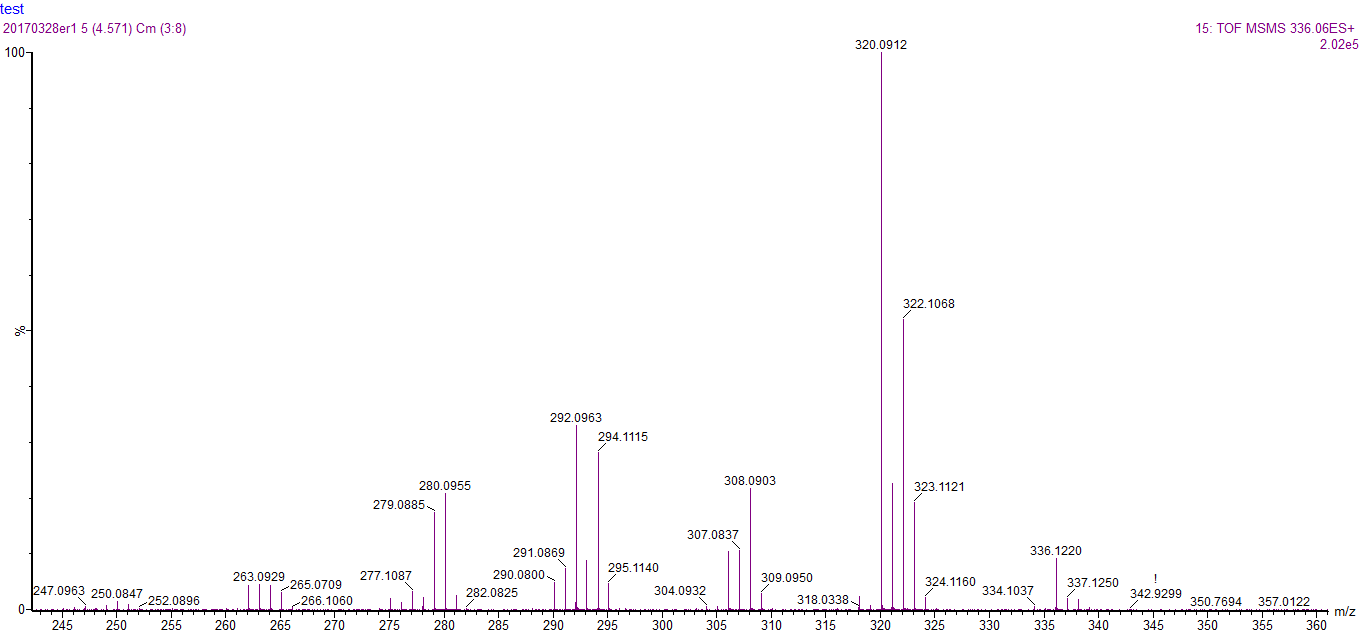 320
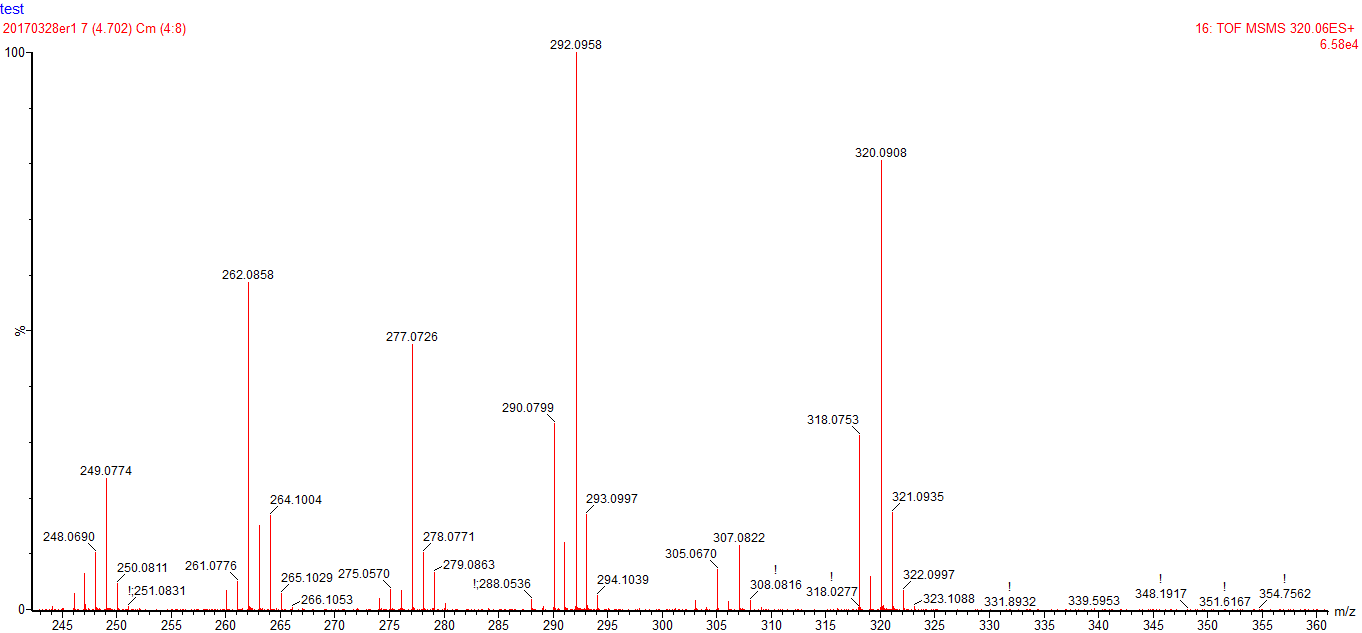 352
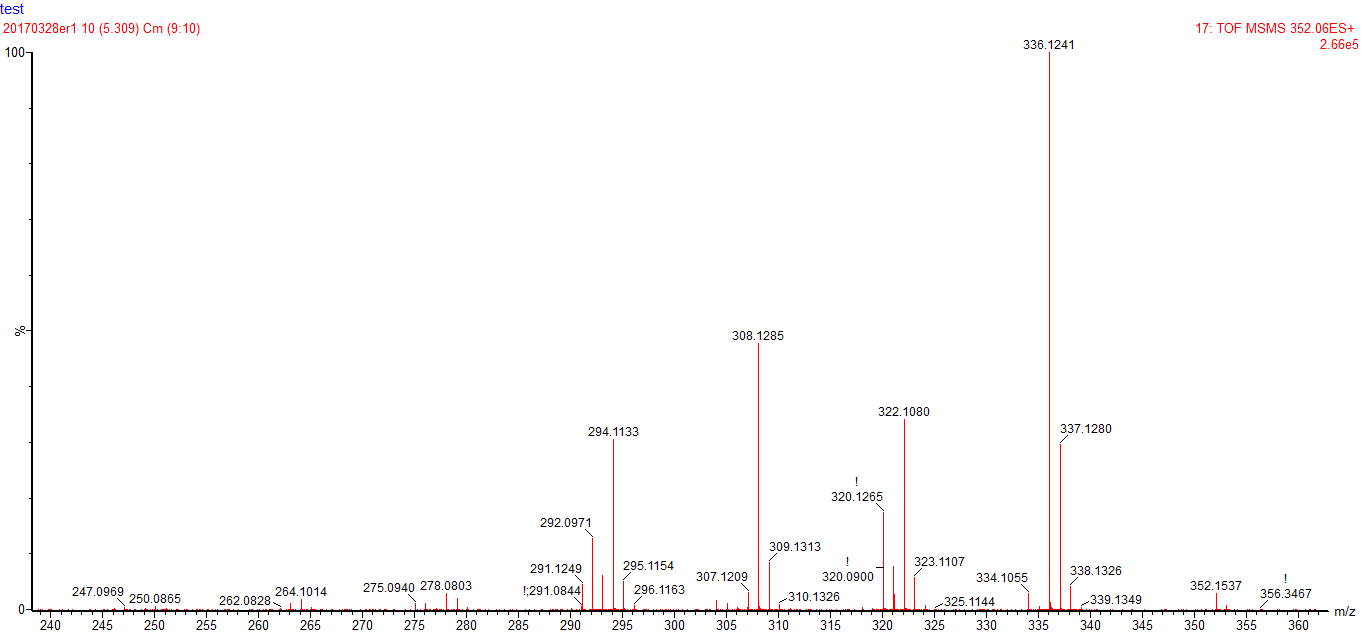 336
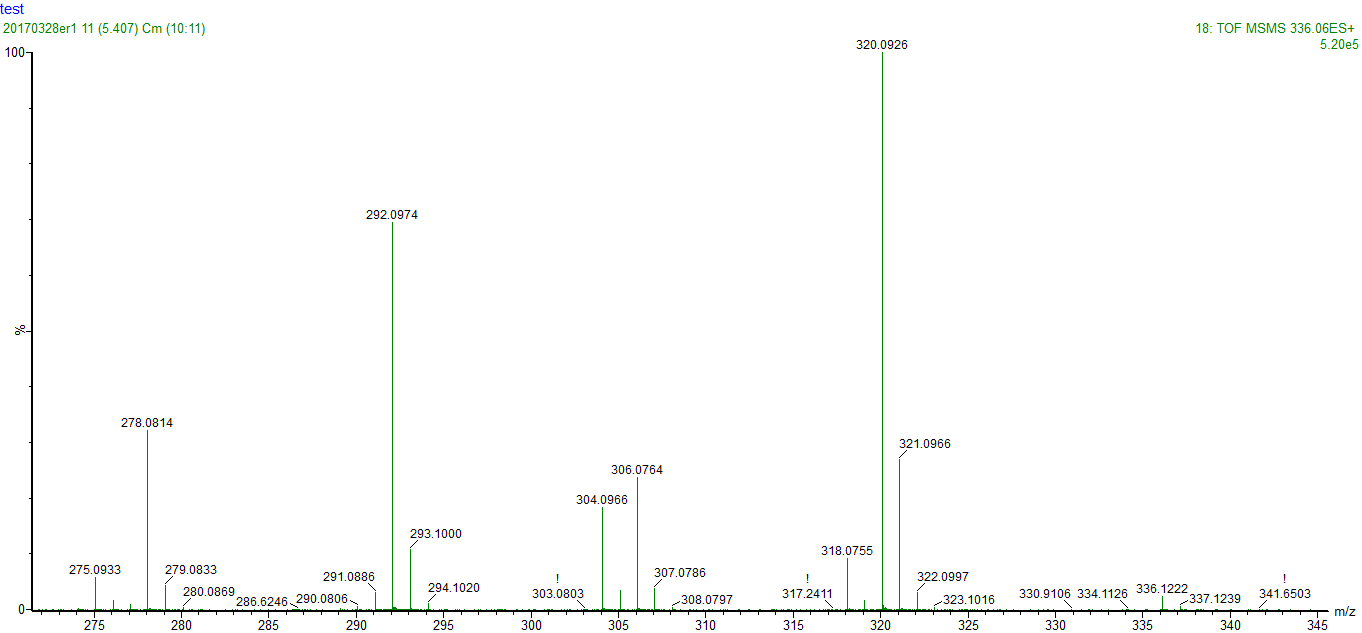 336
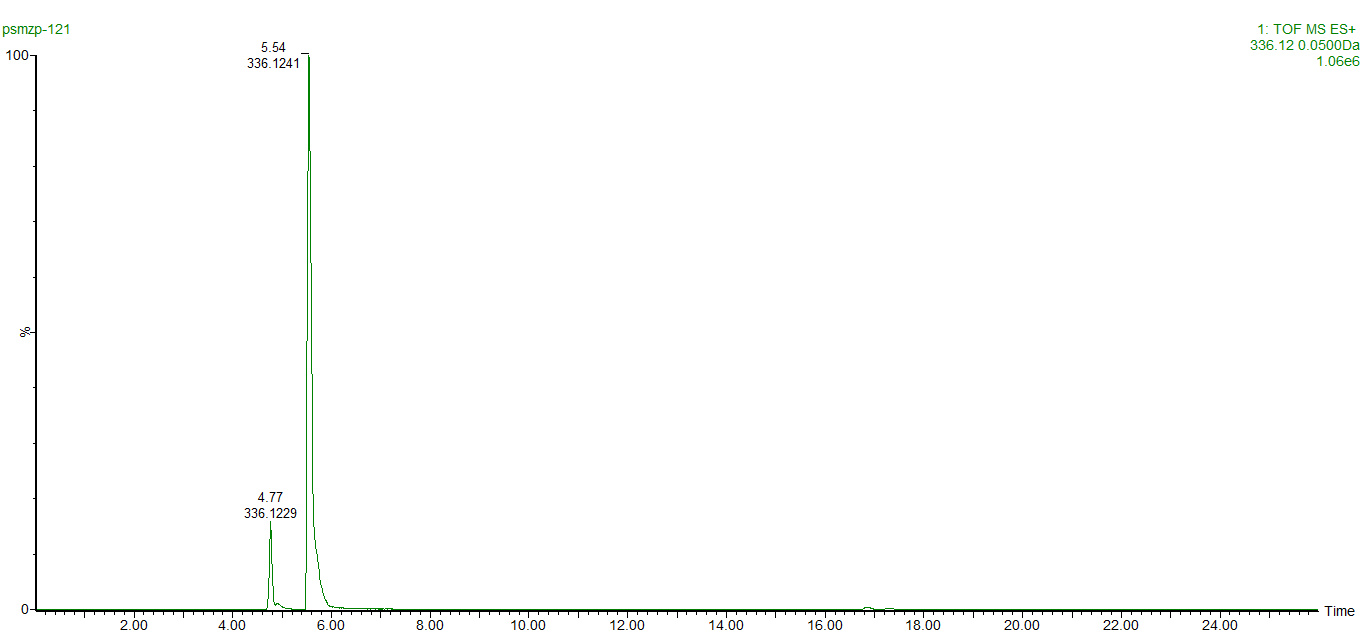 352
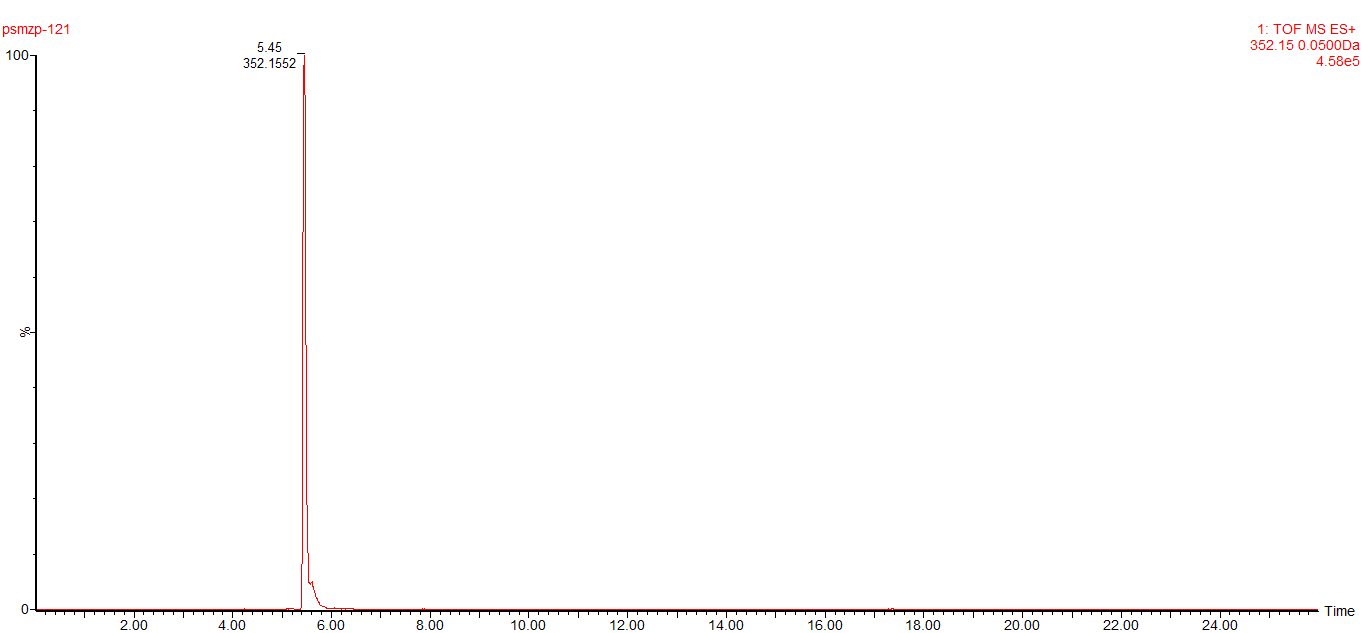 320
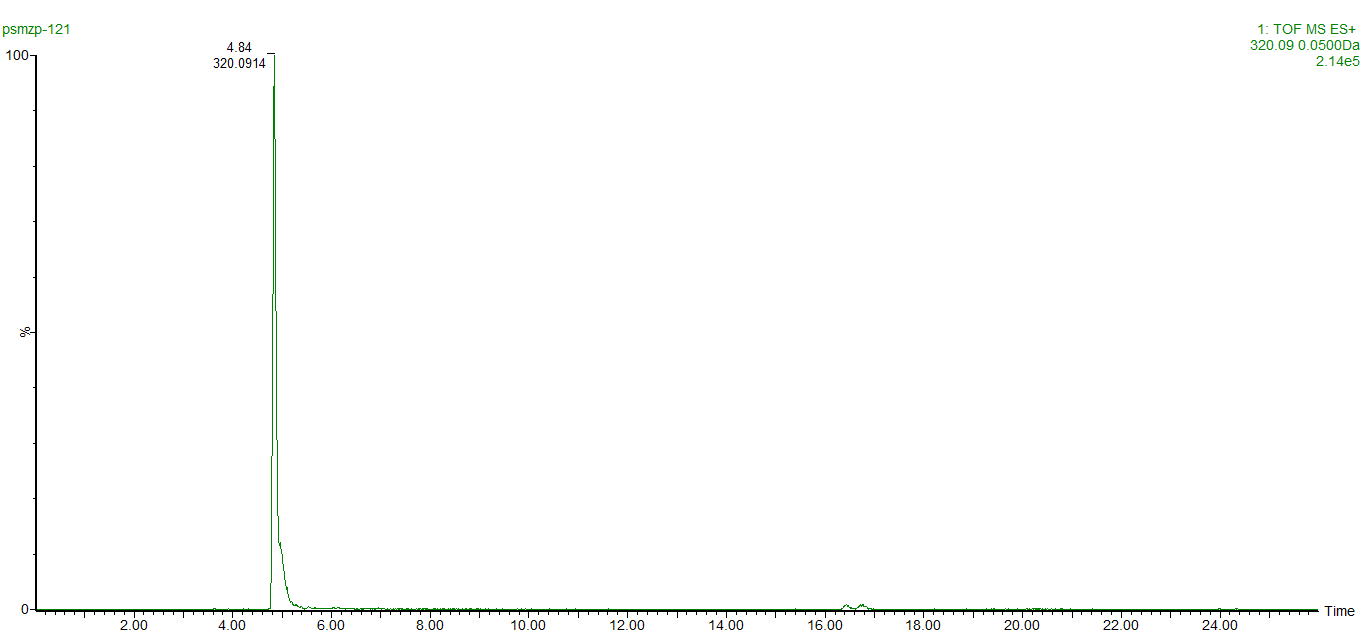 338
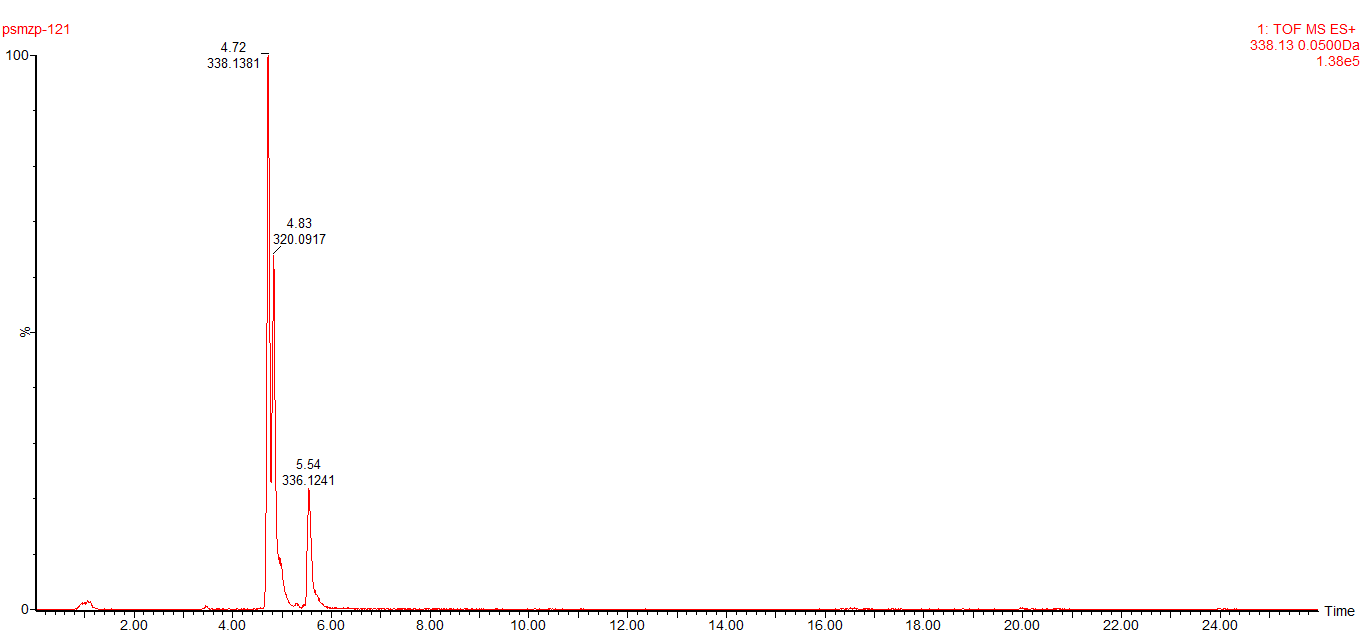 342
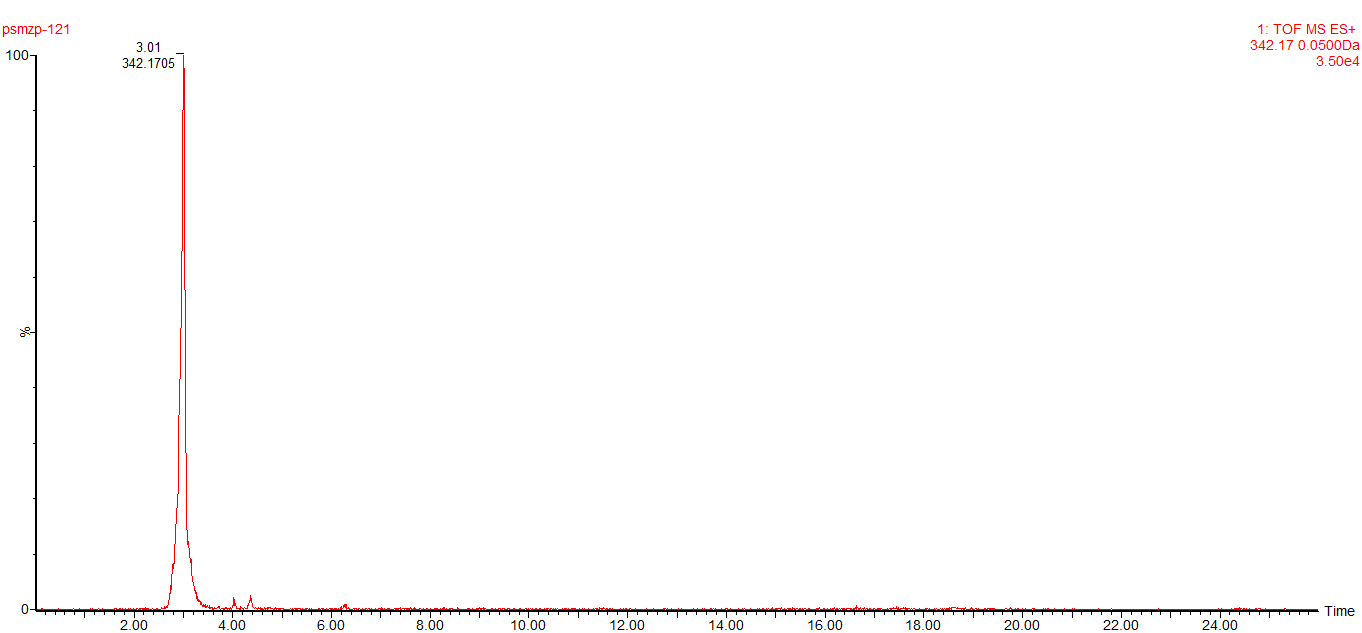